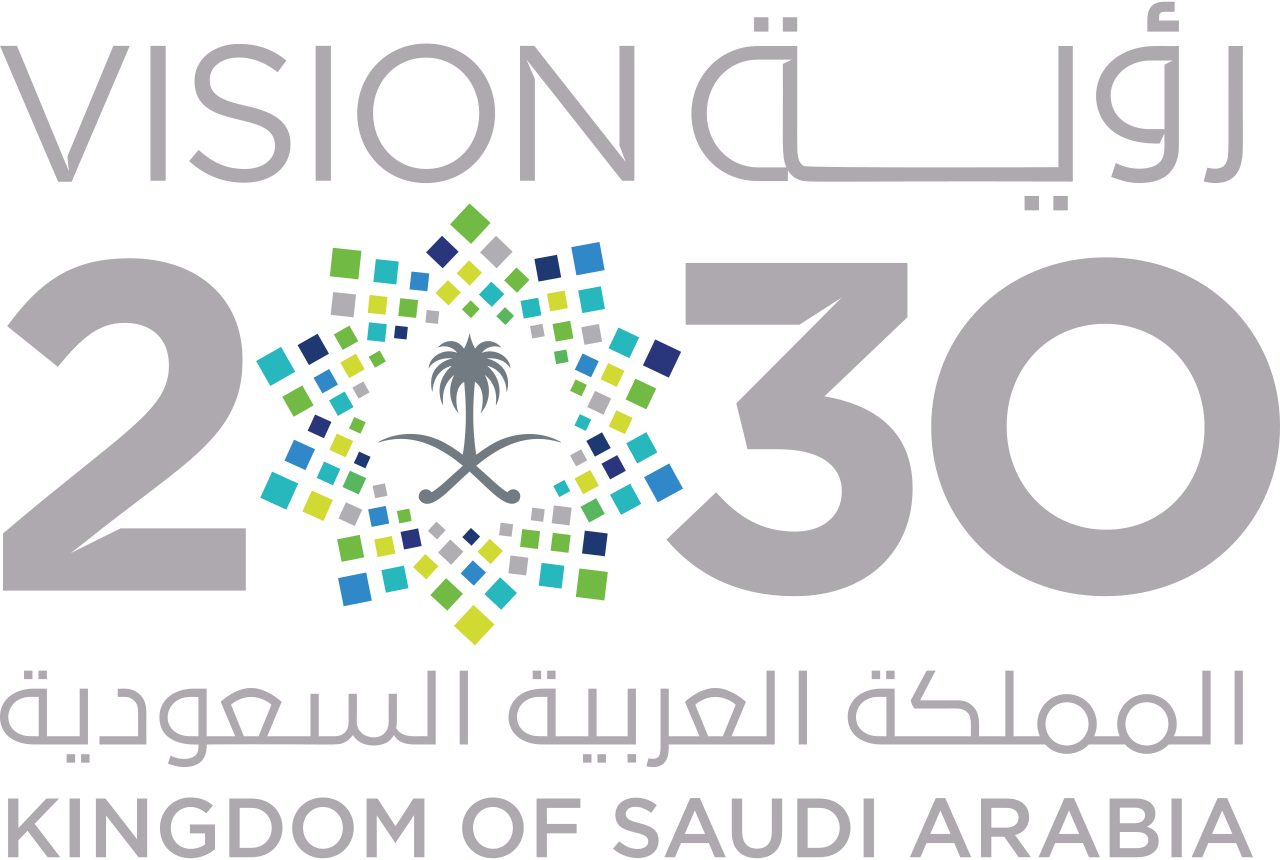 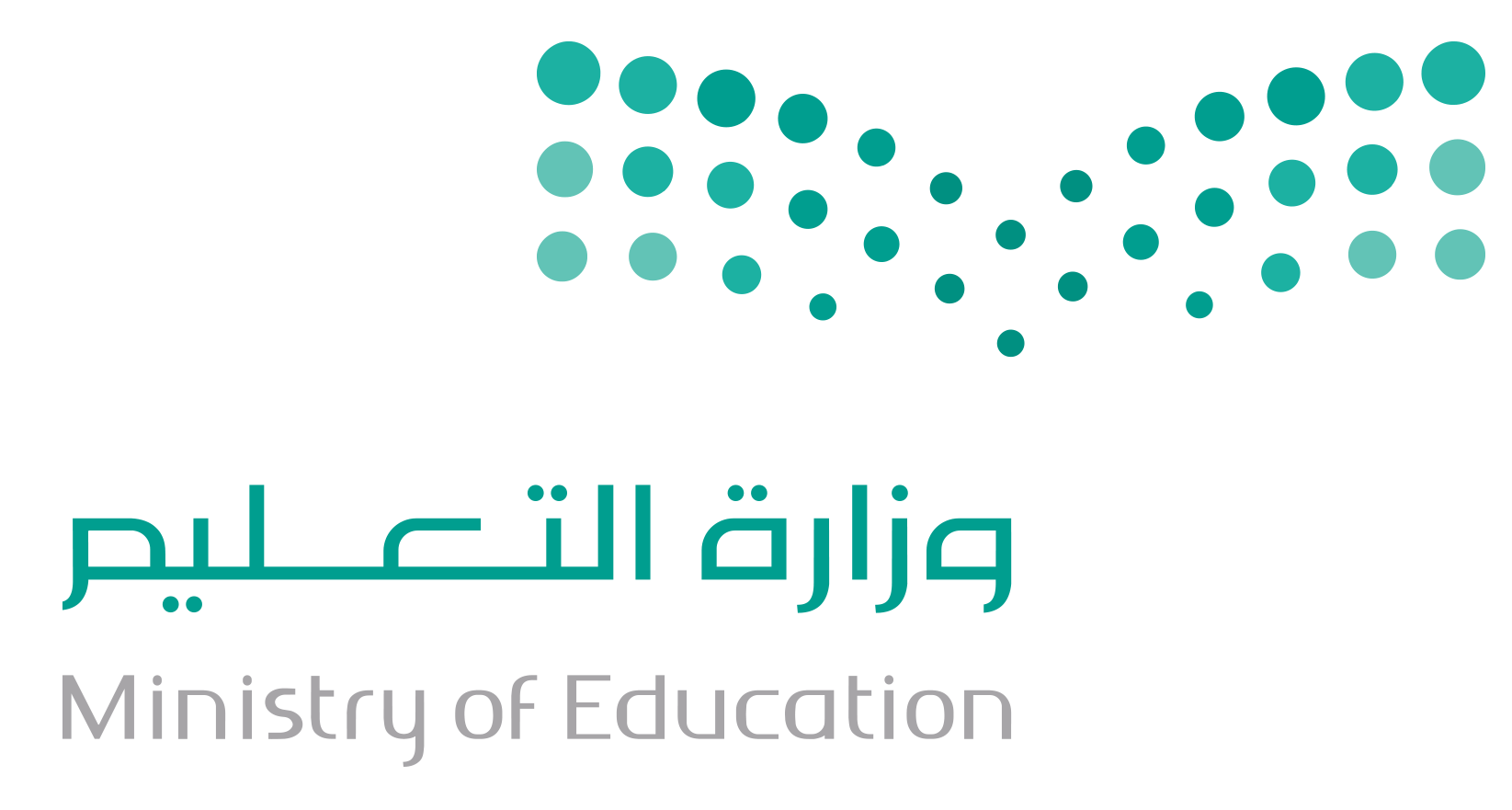 مجموعة الحروف الأولىتدريباتالفصل الدراسي الأول
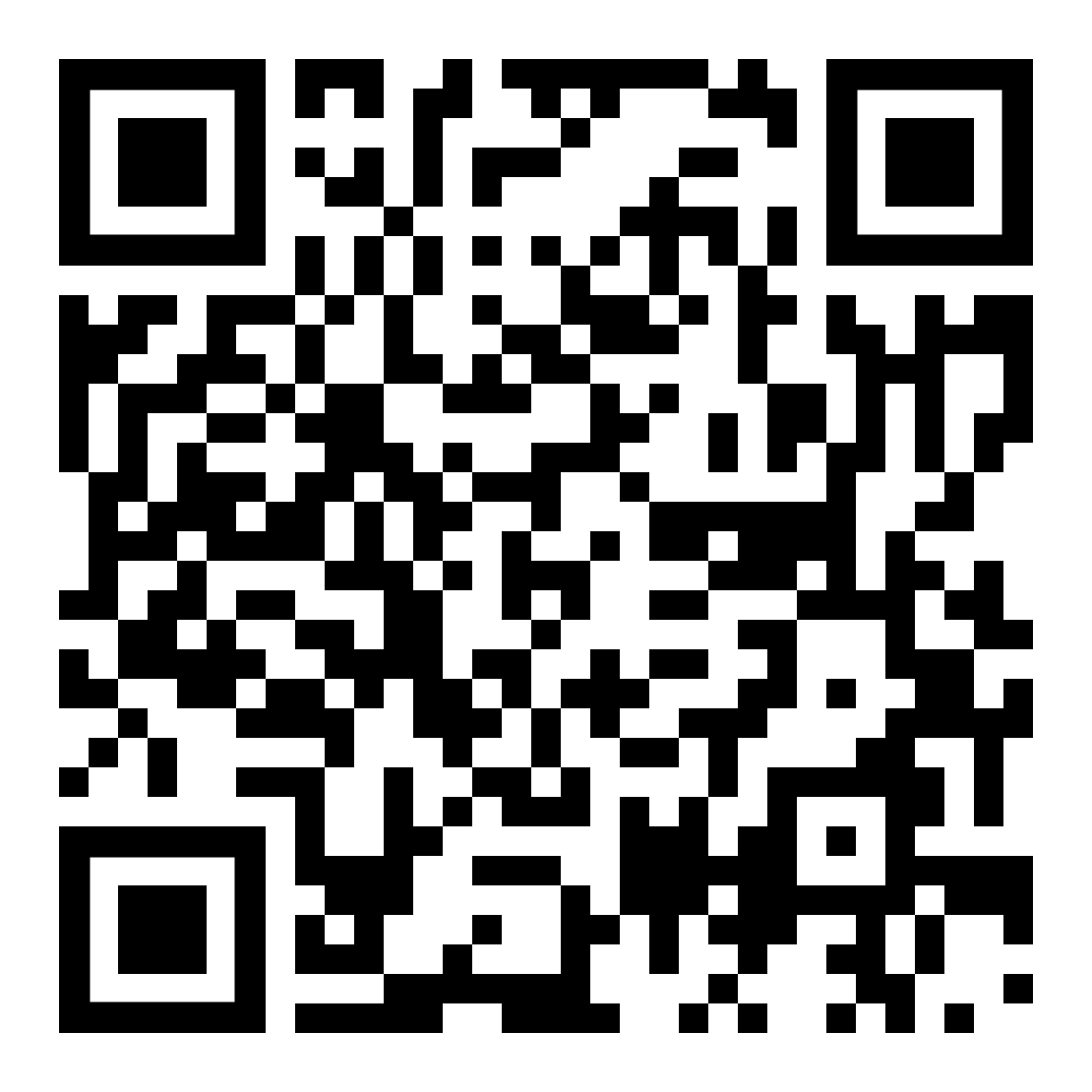 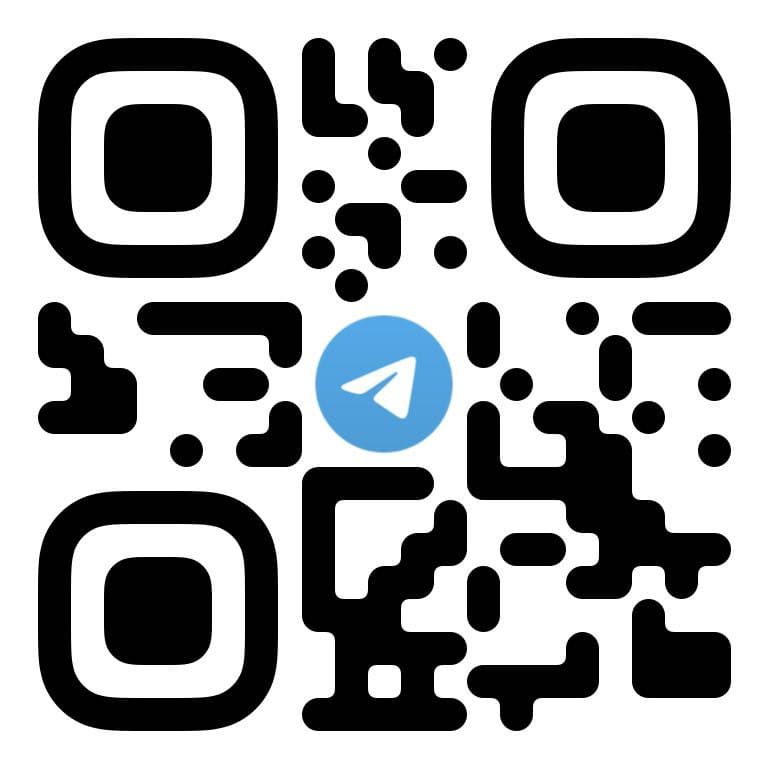 حرف اللام
حرف الباء
حرف الميم
حرف الراء
حرف النون
حرف الدال
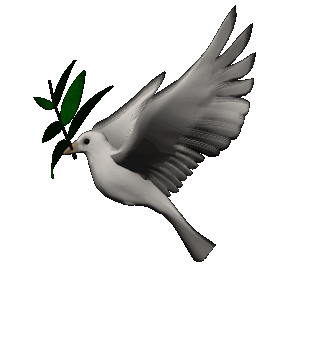 الميم
(م) وسط الكلمة
(م) أول الكلمة
(م) آخر الكلمة
ــمــ
ــمــ
ــمــ
ــم
ــم
ــم
مــ
مــ
مــ
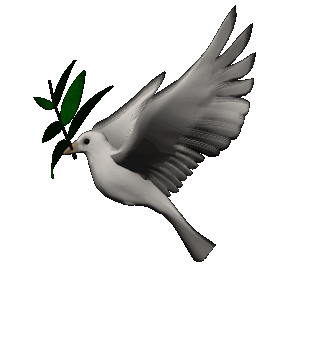 الباء
(ب) مكسورة
(ب) مضمومة
(ب) مفتوحة
بـَ
ــبُ
بِ
ــبُ
ــبــِ
بــَ
ــبـِـ
ــبُـ
بَ
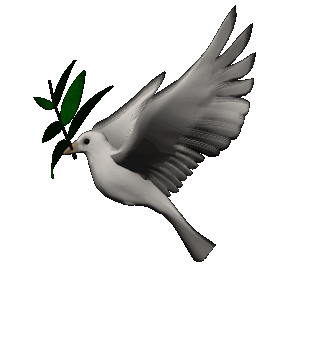 اللام
مد بالياء
مد بالألف
مد بالواو
لِــيـ
لُــو
لَا
لُــو
لَا
لِـيــ
لِــي
لُـو
لَا
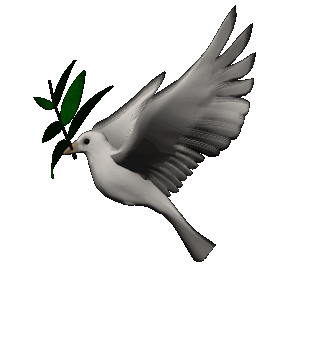 الدال
(د) مكسورة
(د) مضمومة
(د) مفتوحة
دُ
دَ
دِ
دَ
دِ
دُ
دِ
دُ
دَ
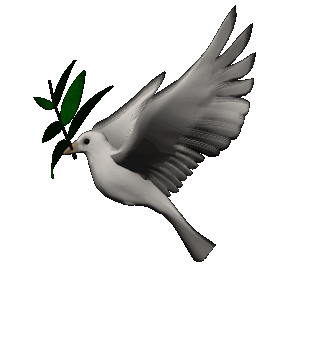 النون
(ن) وسط الكلمة
(ن) أول الكلمة
(ن) آخر الكلمة
ـنُ
نُ
ــنَـ
ــنـِـ
ــنـَـ
ـنُ
نَـ
ــنِ
نِـ
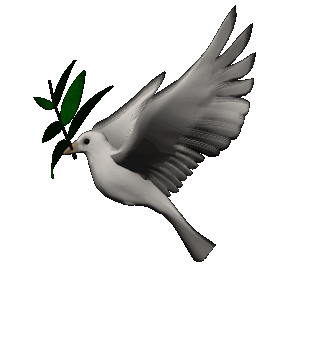 الراء
مد بالياء
مد بالألف
مد بالواو
رِيـ
رَا
رَا
رُو
رِي
رُو
رُو
رِيـ
رَا
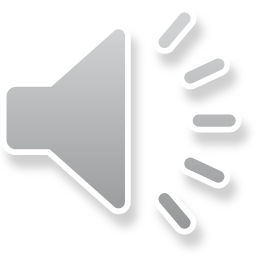 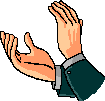 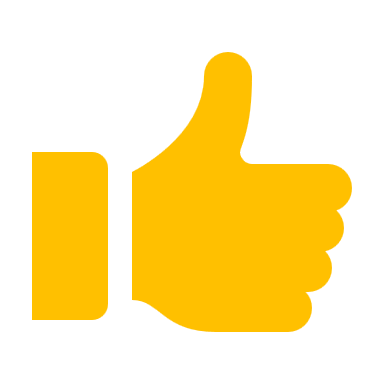 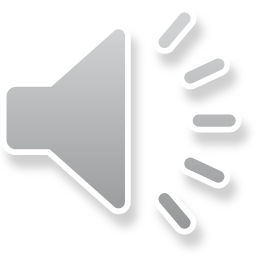 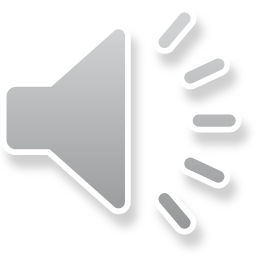 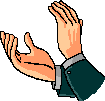 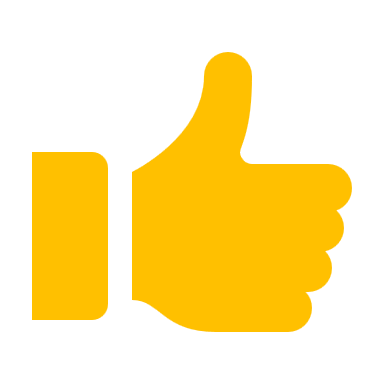 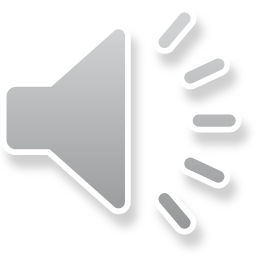 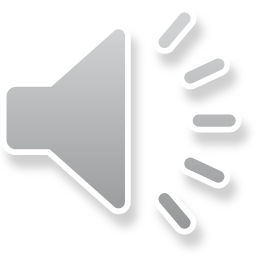 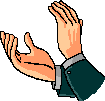 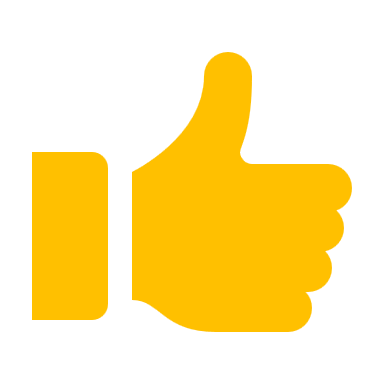 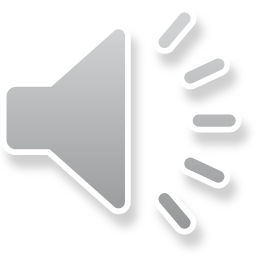 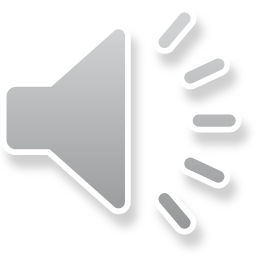 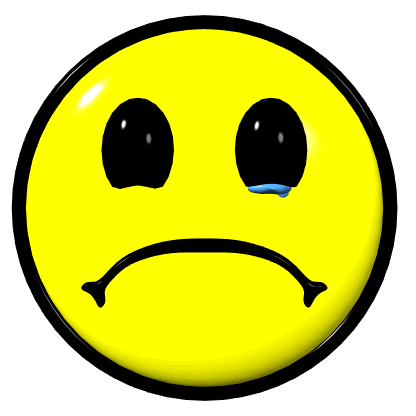 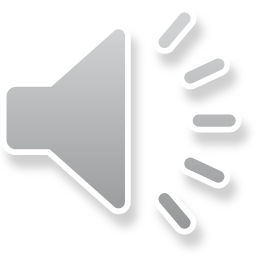 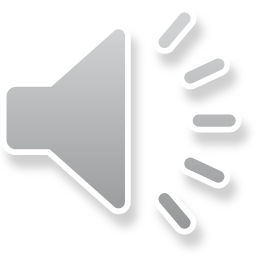 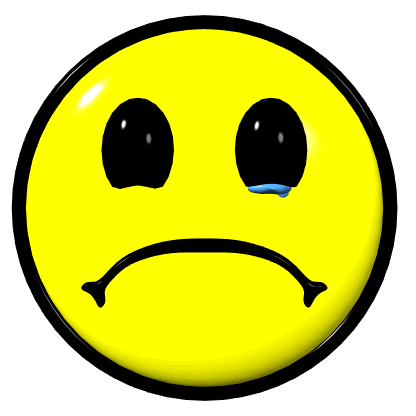 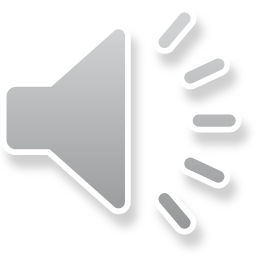 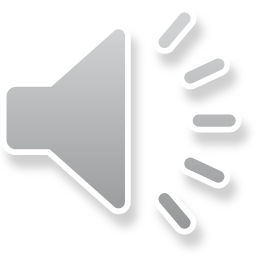 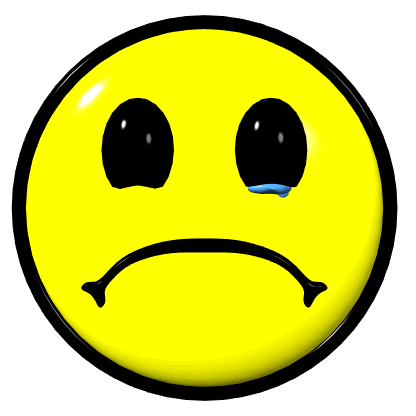 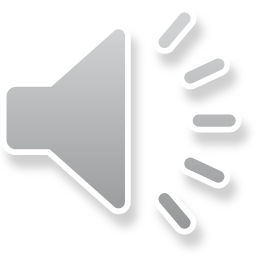 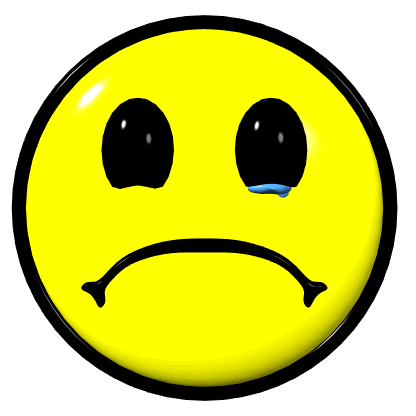 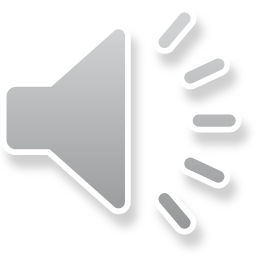 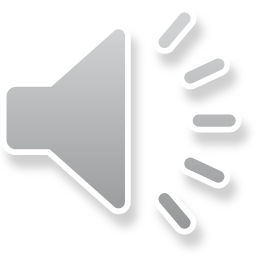 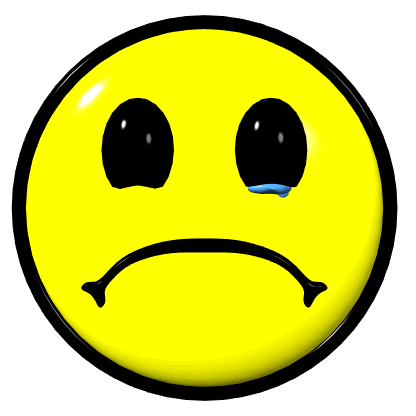 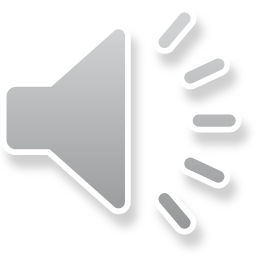 إعداد: أ.سليمان بن عجاج العنزي - ابتدائية عبدالرحمن بن غنم - مكتب التعليم بقرطبة
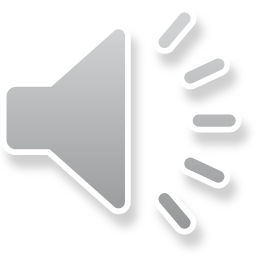 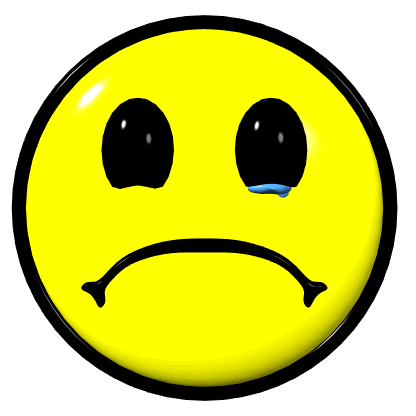 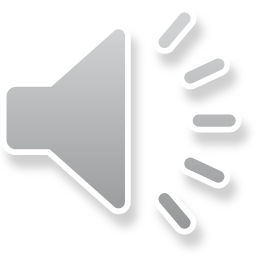 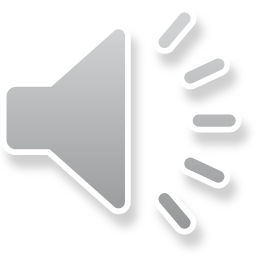 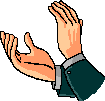 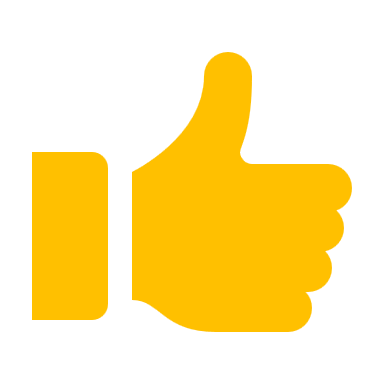 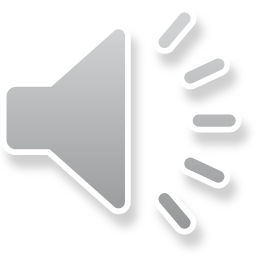 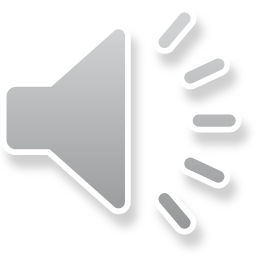 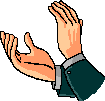 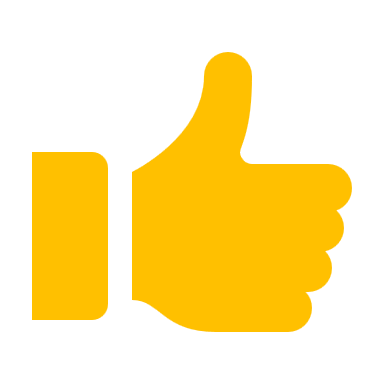 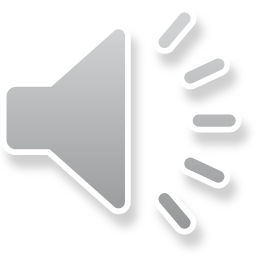 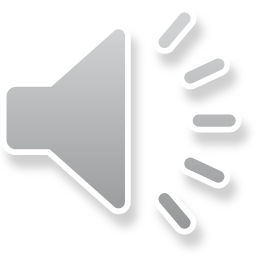 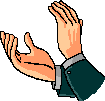 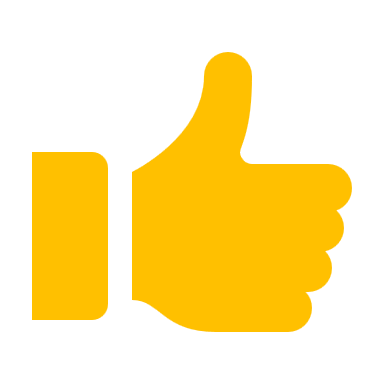 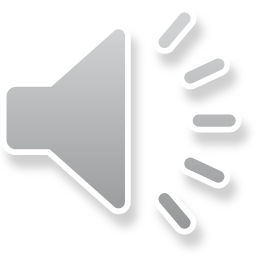 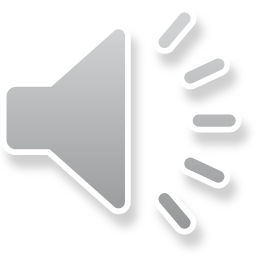 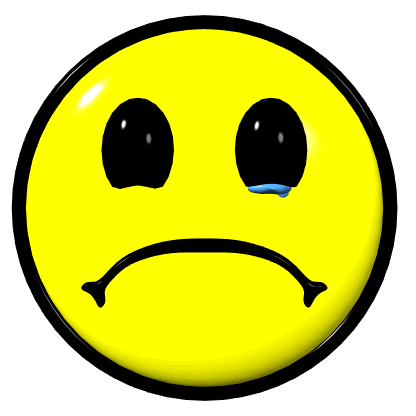 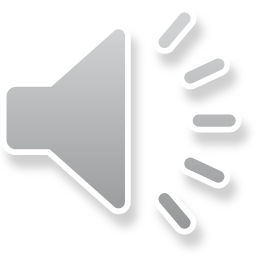 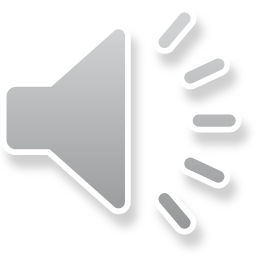 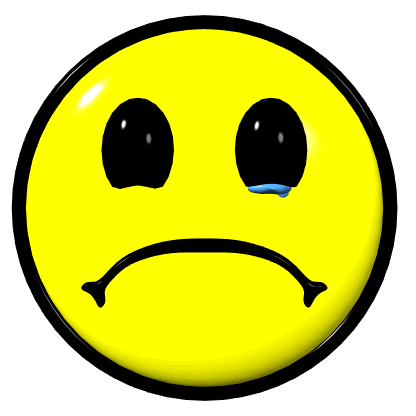 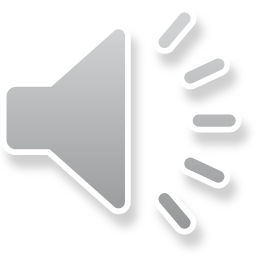 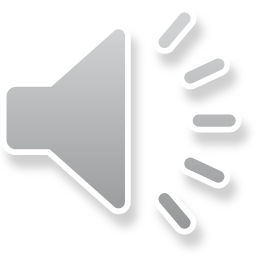 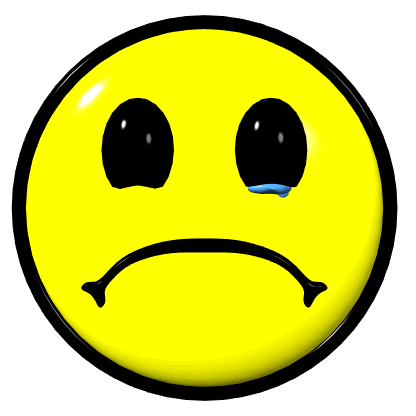 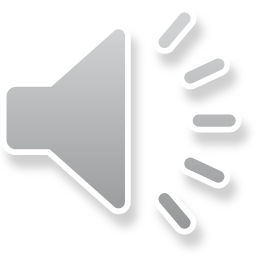 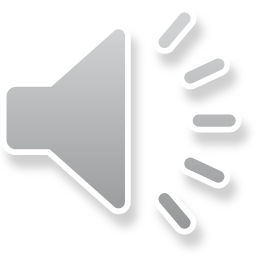 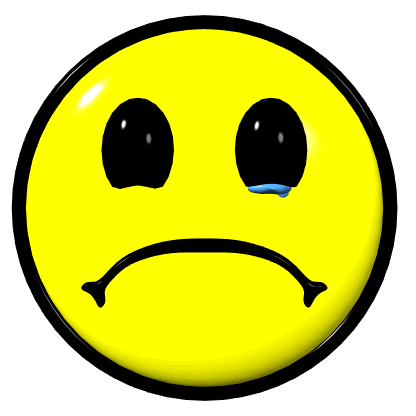 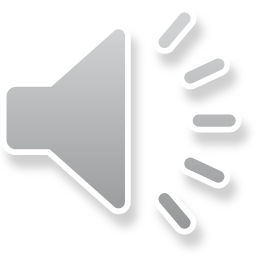 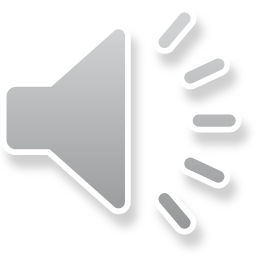 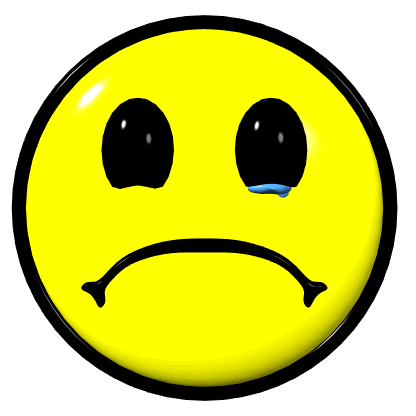 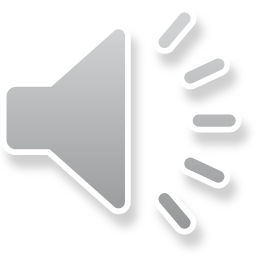 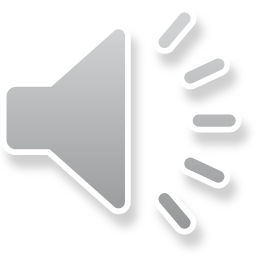 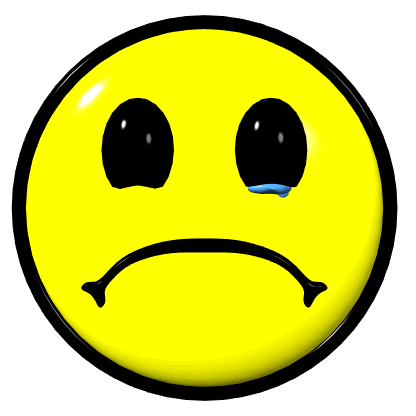 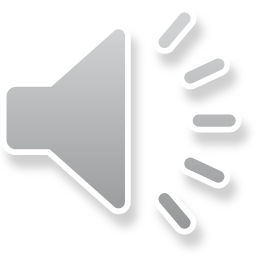 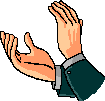 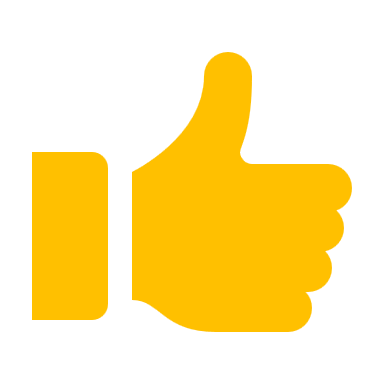 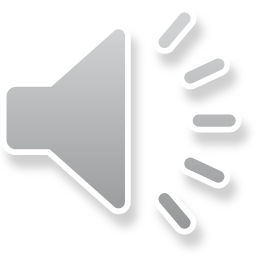 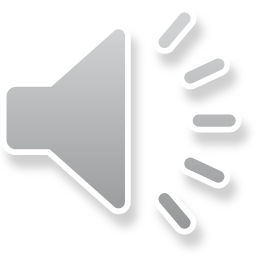 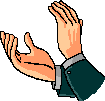 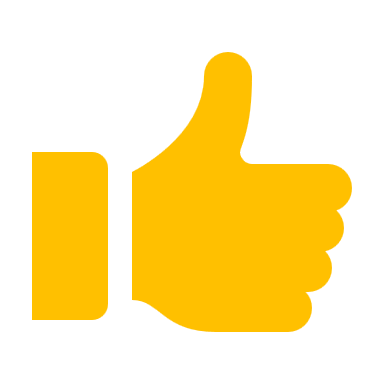 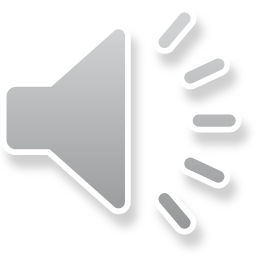 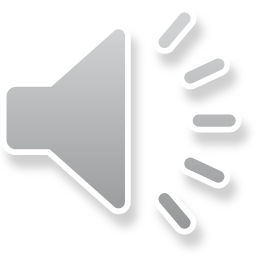 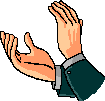 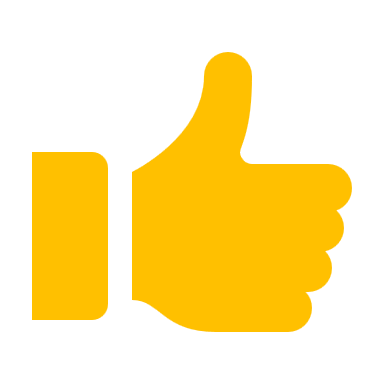 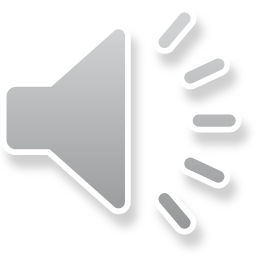 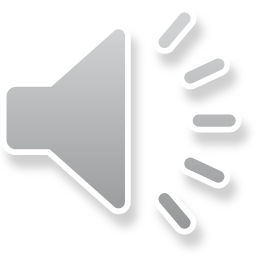 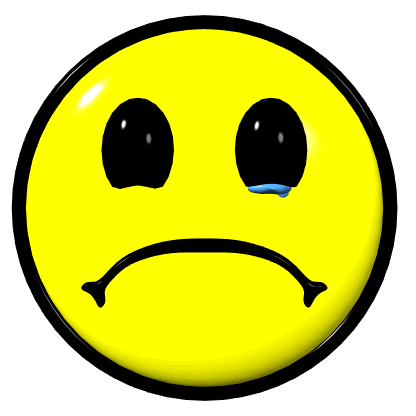 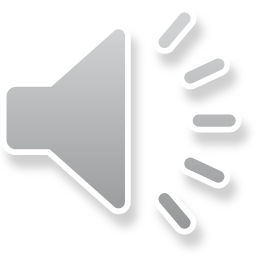 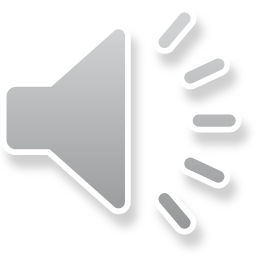 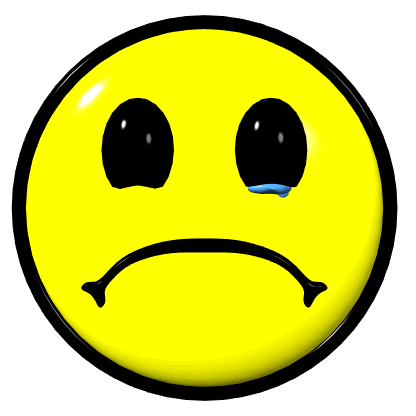 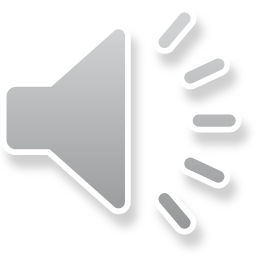 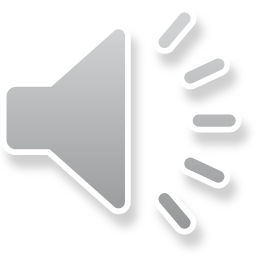 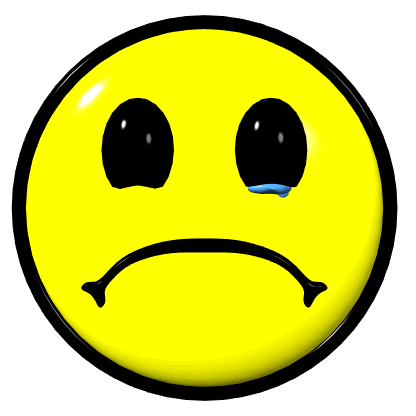 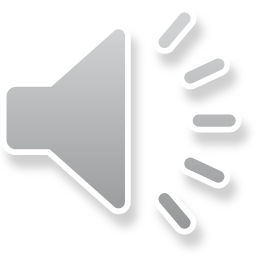 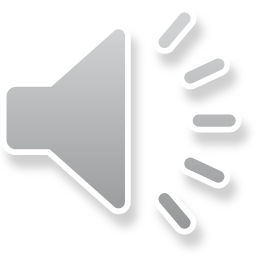 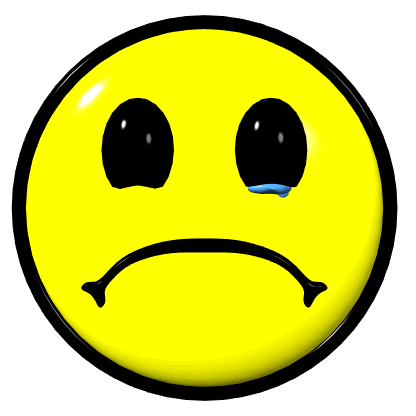 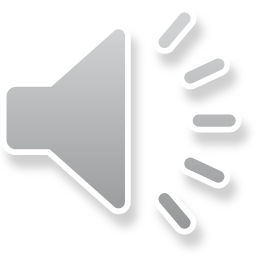 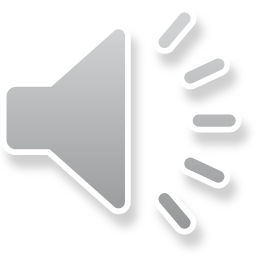 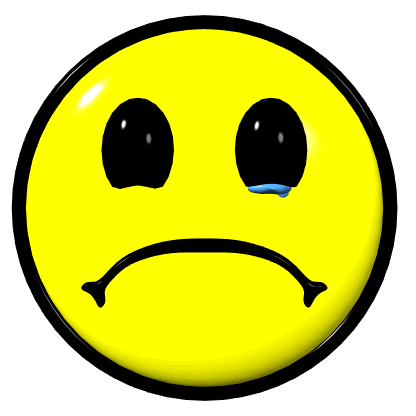 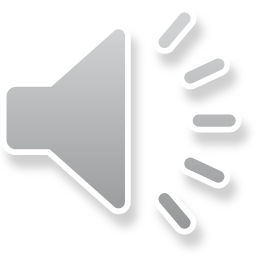 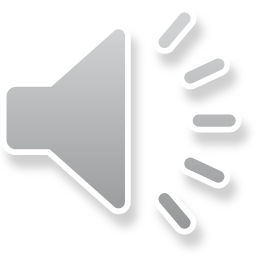 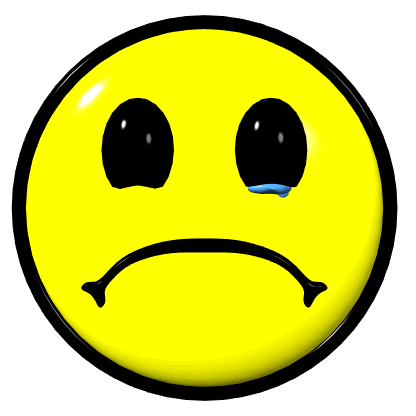 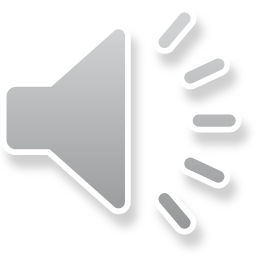 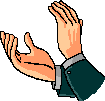 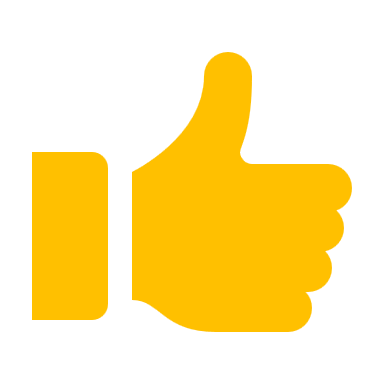 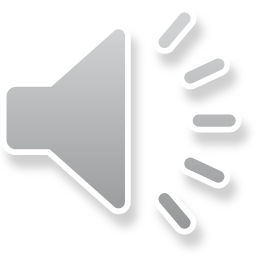 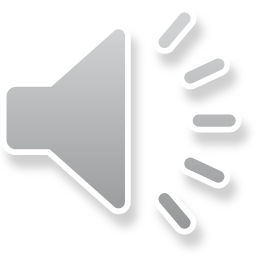 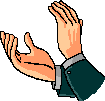 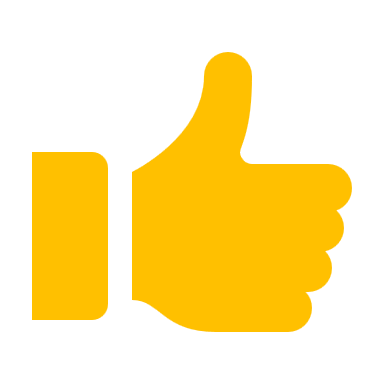 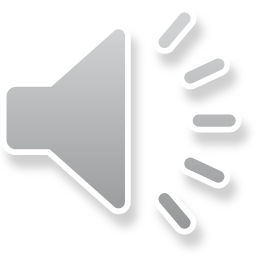 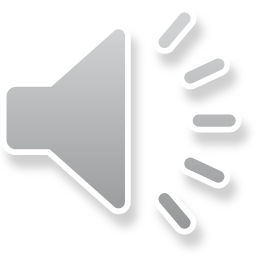 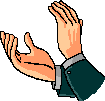 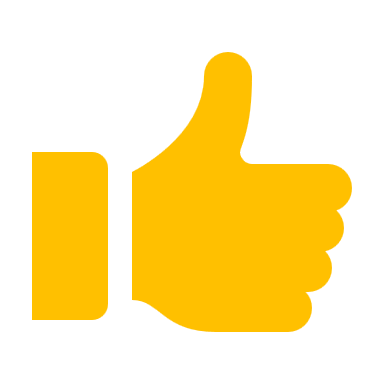 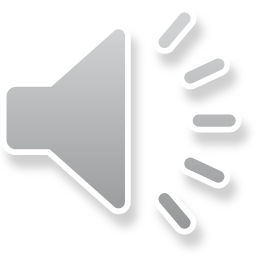 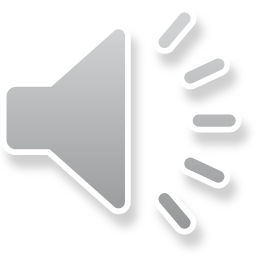 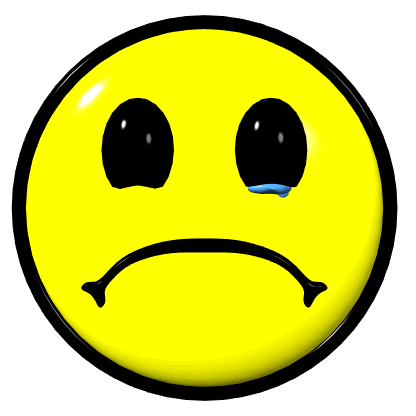 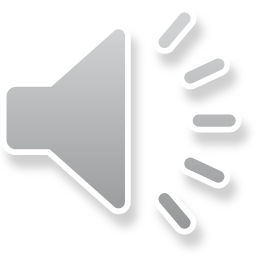 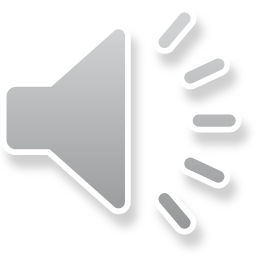 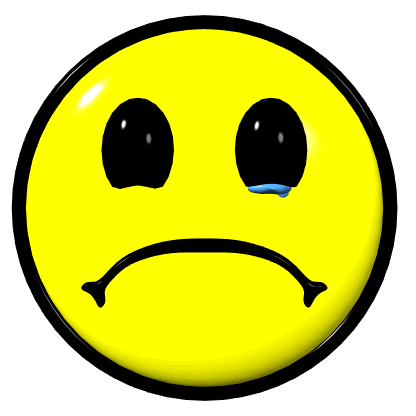 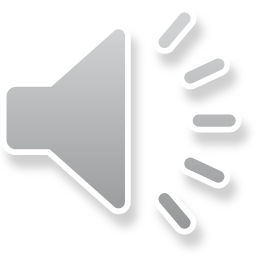 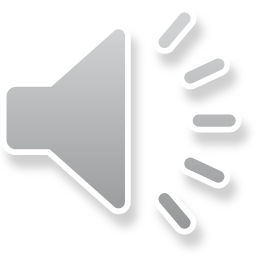 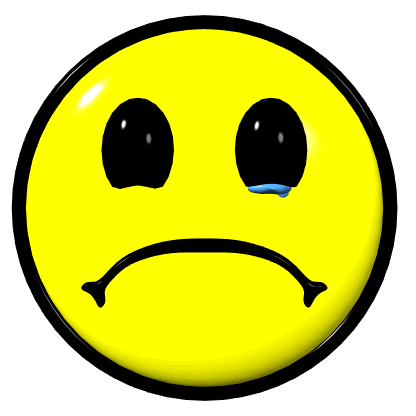 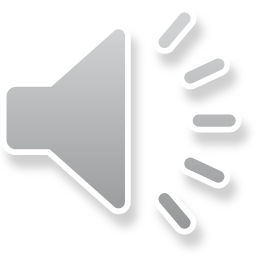 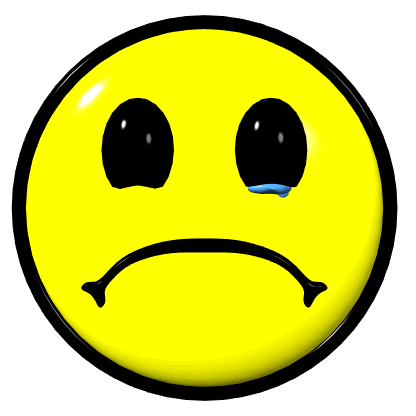 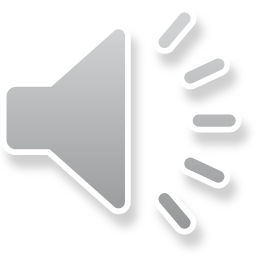 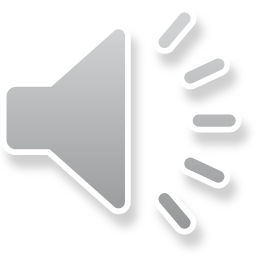 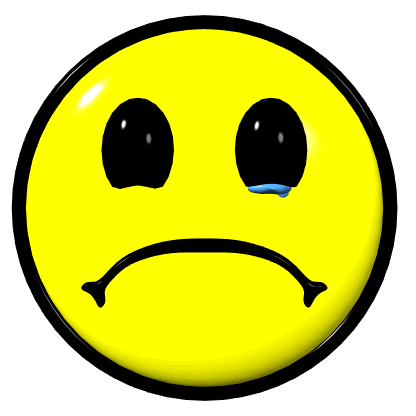 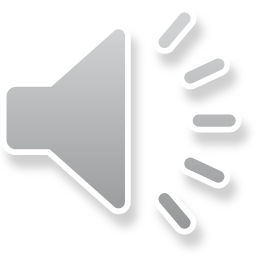 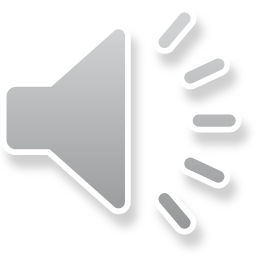 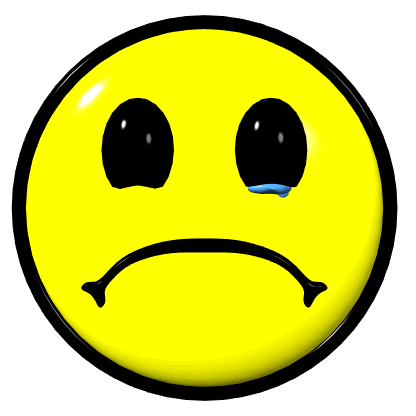 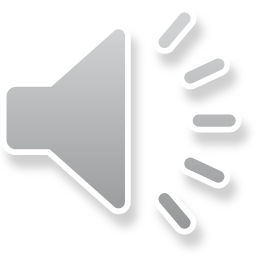 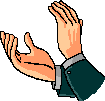 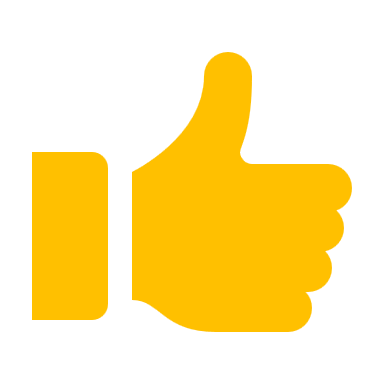 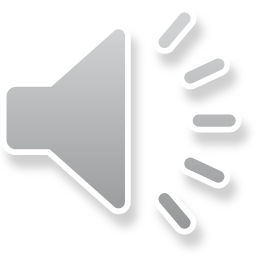 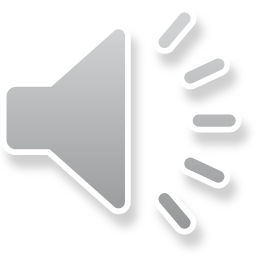 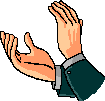 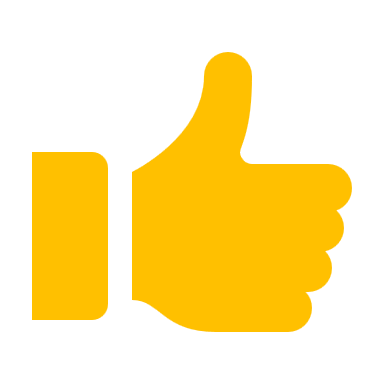 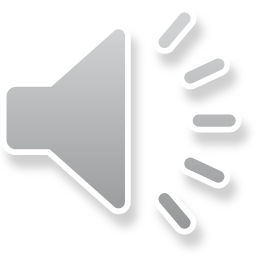 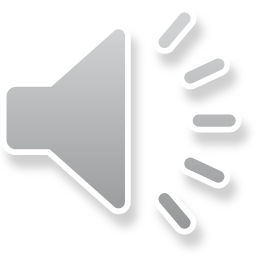 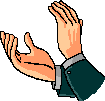 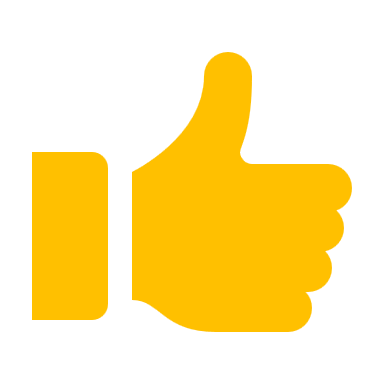 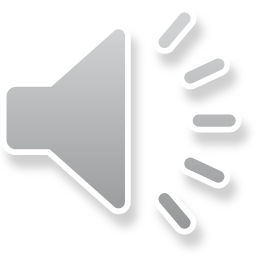 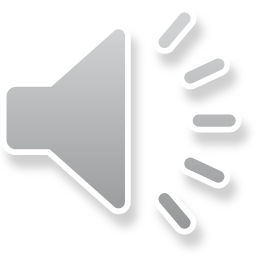 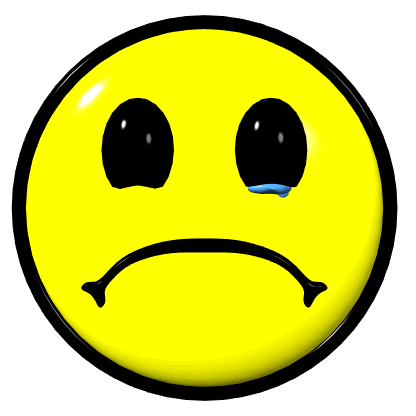 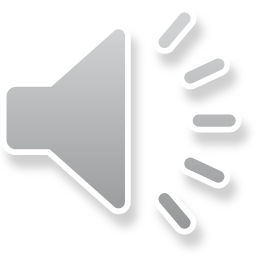 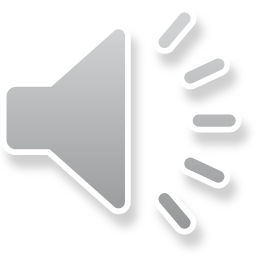 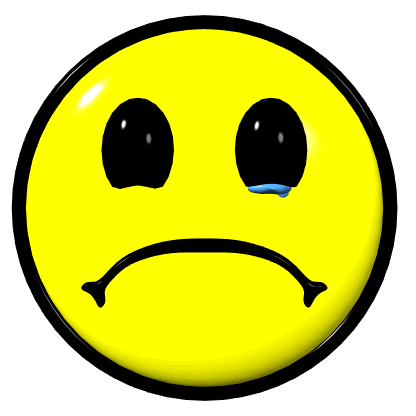 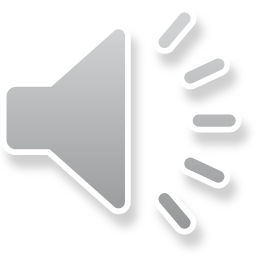 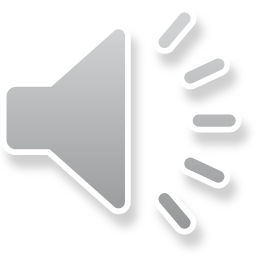 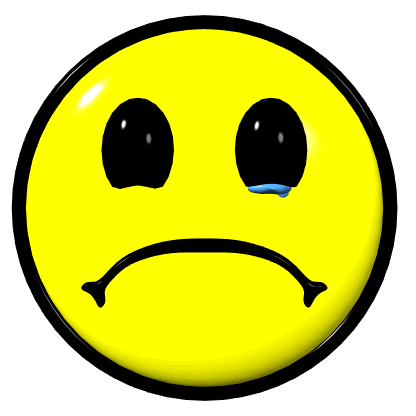 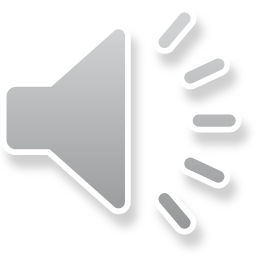 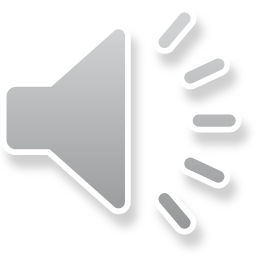 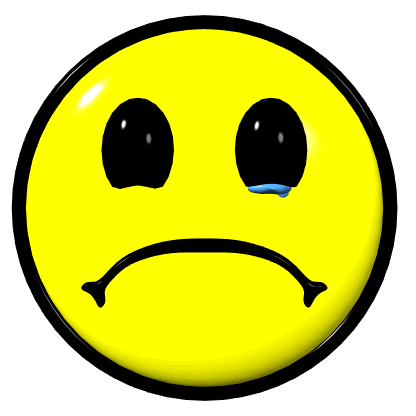 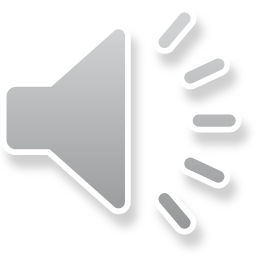 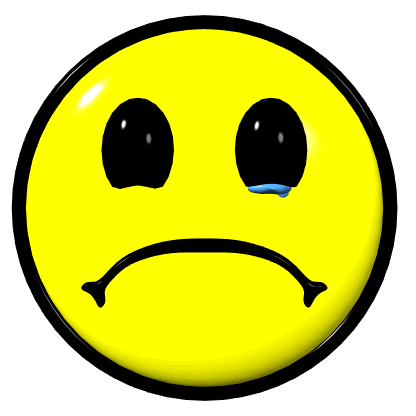 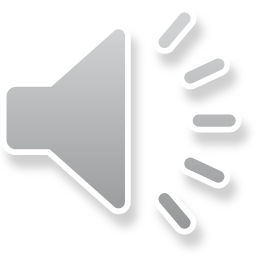 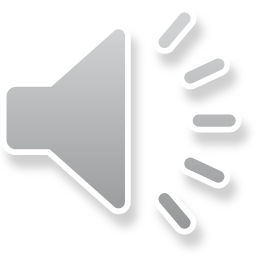 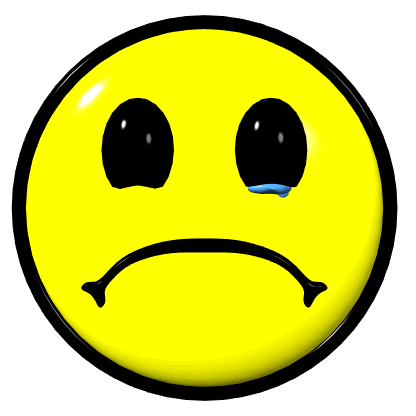 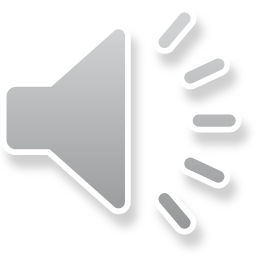 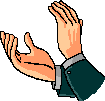 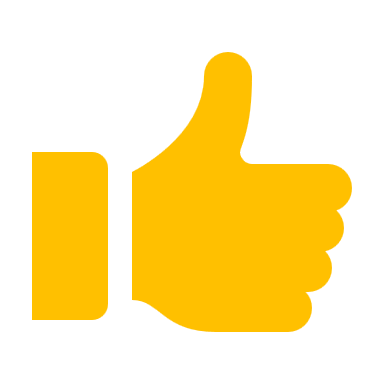 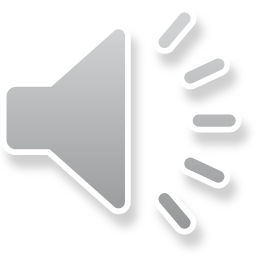 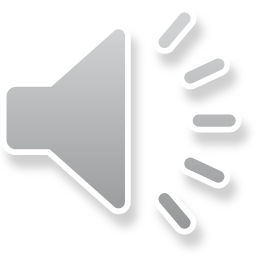 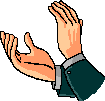 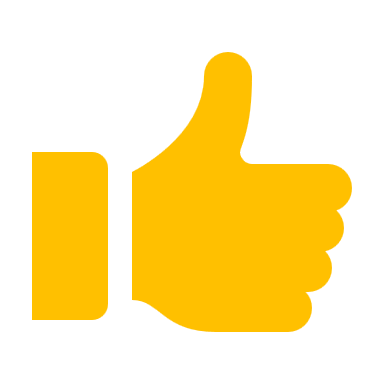 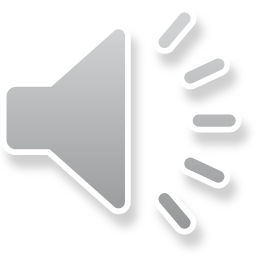 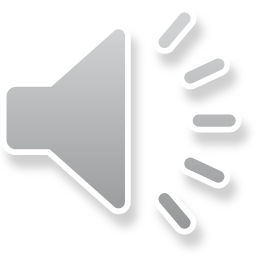 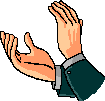 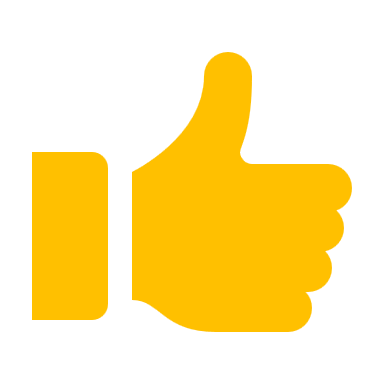 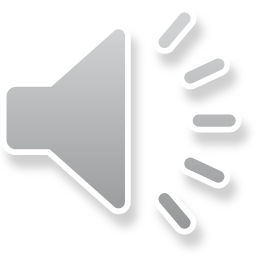 إعداد: أ.سليمان بن عجاج العنزي - ابتدائية عبدالرحمن بن غنم - مكتب التعليم بقرطبة
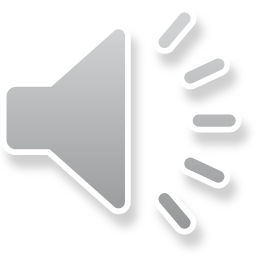 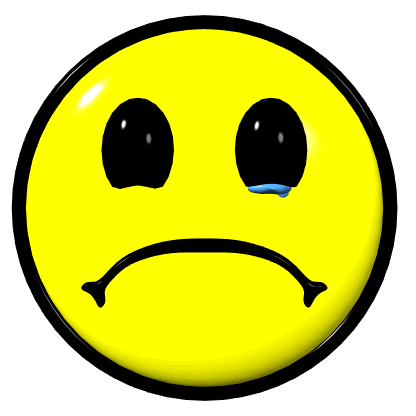 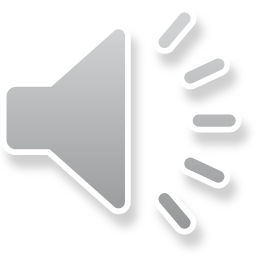 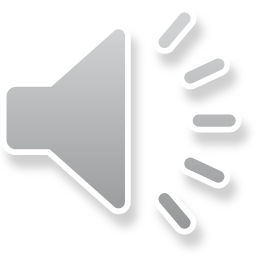 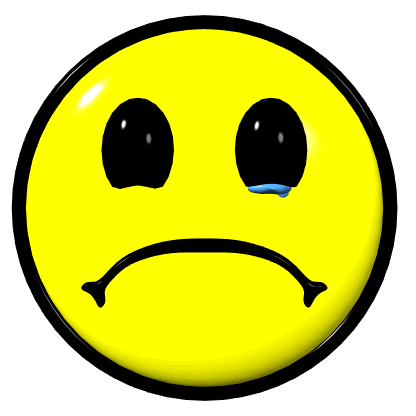 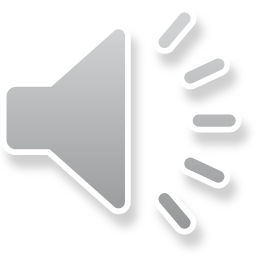 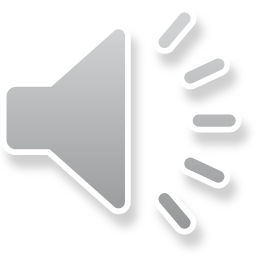 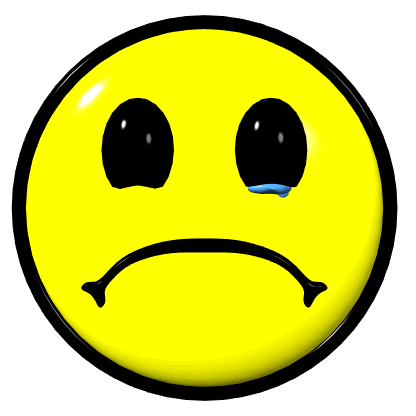 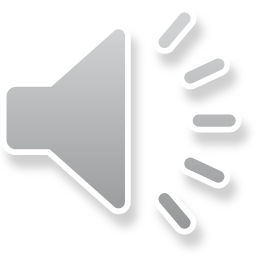 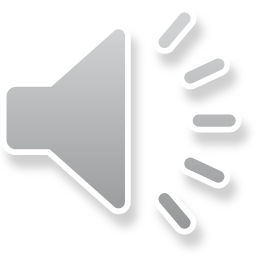 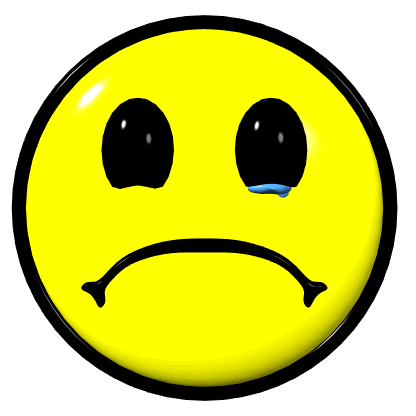 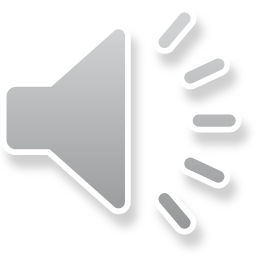 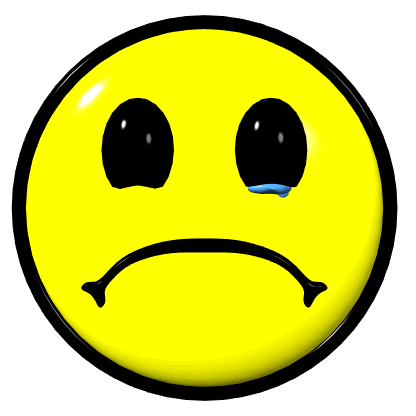 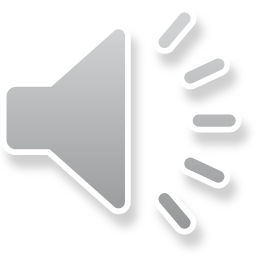 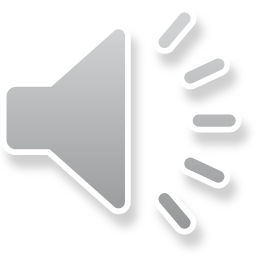 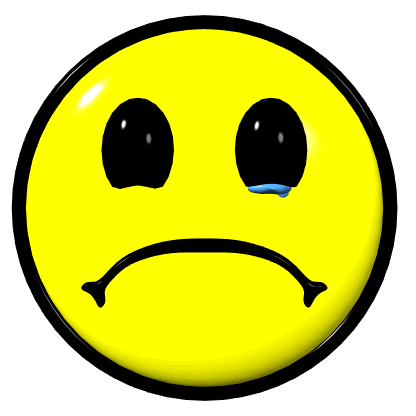